Comune di Esanatoglia
SISMA  MARCHE 2016/2017
PROVVEDIMENTI
Comune di Esanatoglia
Il Commissario straordinario:
Promuove un piano finalizzato a dotare i Comuni colpiti da eventi sismici della microzonazione sismica di 3° livello
Disciplina con propria ordinanza i contributi ai Comuni interessati
Definisce le procedure di attuazione per l’affidamento anche diretto ad esperti di particolare e comprovata specializzazione in materia di prevenzione sismica
Comune di Esanatoglia
I Comuni e le Province possono predisporre ed inviare al Commissario straordinario i progetti relativi ad interventi inseriti nel piano delle opere pubbliche e nel piano dei beni culturali.
La Regione e gli Enti locali provvedono senza pubblicazione di un bando di gara e con le deroghe previste dall’ordinanza 394/2016:
Alle opere di urbanizzazione connesse alle SAE
Alle strutture provvisorie atte a garantire la continuità delle attività economiche e produttive
Ai moduli provvisori rurali (MAPRE) qualora non vi provvedano gli operatori interessati
Comune di Esanatoglia
I professionisti iscritti negli Ordini e Collegi professionali e nell’elenco speciale istituito dal Commissario straordinario possono compilare le schede AEDES anche indipendentemente dall’attività progettuale.
La Regione può acquisire al patrimonio dell’edilizia residenziale pubblica unità immobiliari agibili ad uso abitativo da destinare temporaneamente ai residenti in edifici distrutti o danneggiati, situati nelle zone rosse o con esito di danno E o F (inagibilità).
Tale misura è alternativa alla realizzazione delle SAE o all’assegnazione del CAS.
Comune di Esanatoglia
Gli operatori economici che abbiano presentato richiesta di iscrizione all’anagrafe anti-mafia, ancorché non ancora iscritti, possono partecipare alle procedure di affidamento per gli interventi di ricostruzione pubblica.
Ai Cittadini residenti e stabilmente dimoranti da almeno 2 anni nei Comuni del cratere con reddito ISEE pari o inferiore a 6.000€ è concesso un contributo a valere sui fondi per il contrasto alla povertà.
Il contributo è concesso su domanda da presentare per l’anno 2017 secondo modalità definite dal Ministero del Lavoro di concerto con il Ministero dello Sviluppo economico.
Comune di Esanatoglia
Proroghe e sospensioni dei termini già previste per alcune misure in materia di adempimenti e versamenti tributari e contributivi. (31/12/2017).
Estensione della busta paga pesante anche ai soggetti residenti nei Comuni del cratere indipendentemente dal domicilio fiscale dei sostituti di imposta. Il rimborso (ancora tutto in discussione) per ora è stato previsto in 9 rate decorrenti dal 1 gennaio 2018.
Comune di Esanatoglia
Prorogate al 30 settembre 2017 le misure e le esenzioni sanitarie straordinarie (T16) per tutti i residenti dei Comuni marchigiani coinvolti negli eventi sismici dei mesi scorsi. In origine la scadenza era stata fissata provvisoriamente al  prossimo 30 aprile, ma superata la prima fase emergenziale, la Regione ha ritenuto opportuno rivedere quanto stabilito con le precedenti deliberazioni al fine di sostenere chi effettivamente ha subito dei danni, concentrando gli interventi su questi soggetti e assicurando allo stesso tempo il miglior utilizzo delle risorse pubbliche. 
In particolare quindi, tutti gli interessati, entro la fine del mese di aprile, dovranno rivolgersi agli sportelli dedicati dell’Area Vasta di competenza per provvedere a rilascio dell’ autocertificazione che contenga la dichiarazione di inagibilità dell’abitazione di residenza o l’avvenuta richiesta di verifica di agibilità. Agli stessi sarà consegnato un tesserino di esenzione con scadenza 30.09.2017, salvo proroghe.
La Direzione generale ASUR da parte sua si impegna ad adottare le adeguate misure organizzative per agevolare le attività, riducendo al minimo i disagi per gli assistiti.
Comune di Esanatoglia
ESENZIONE FARMACEUTICA: in considerazione del fatto che la Regione Marche non ha introdotto i ticket per l’erogazione dei farmaci, per quanto riguarda l’assistenza farmaceutica si richiamano le regole prescrittive generali.  Le altre misure aggiunte a causa del sisma saranno erogate fino al 30 aprile. Si mantiene l’erogazione gratuita di latti artificiali ai neonati fino al compimento del 6° mese di età e la singola prescrizione non può superare la fornitura di un mese.
ESENZIONE PRESTAZIONI DI SPECIALISTICA AMBULATORIALE: si mantiene il diritto all’esenzione dalla compartecipazione alla spesa sanitaria relativamente alle prestazioni di specialistica ambulatoriale, usufruite presso le strutture sanitarie pubbliche e private accreditate e con rapporto contrattuale con il SSN. 
VALIDITA’ TEMPORALE: dal 1° maggio 2017 le esenzioni registrate nell’Anagrafe Regionale Centralizzata Assistiti (ARCA), non supportate dall’autocertificazione, saranno eliminate. Non sono previsti rimborsi di eventuali ticket già corrisposti per prestazioni erogate nei termini di validità di tale esenzione.
SOGGETTI AVENTI DIRITTO:  Sono i residenti nei Comuni marchigiani colpiti dagli eventi sismici che autocertifichino di avere ottenuto la dichiarazione di inagibilità dell’abitazione di residenza o che abbiamo fatto richiesta.
Comune di Esanatoglia
Sono destinate ulteriori risorse della strategia nazionale per la crisi del settore lattiero-caseario e zootecnico.
Possibilità per le imprese agricole di accedere agli interventi previsti per favorire la ripresa dell’attività anche senza la sottoscrizione di polizza assicurativa agevolata per la copertura dei rischi.
Art. 3 - Il contributo per le abitazioni principali è corrisposto anche con riferimento ad immobili distrutti o danneggiati ubicati nei Comuni fuori cratere.
Art. 4 – La domanda per i contributi per gli interventi sui danni lievi deve essere presentata entro 60 gg dalla data di comunicazione di inizio lavori e non oltre il 31.07.2017
Art. 12 – Le misure di sostegno al reddito a favore dei lavoratori previste dall’Art.45 del DL 189/2016 proseguono fino all’esaurimento delle risorse disponibili
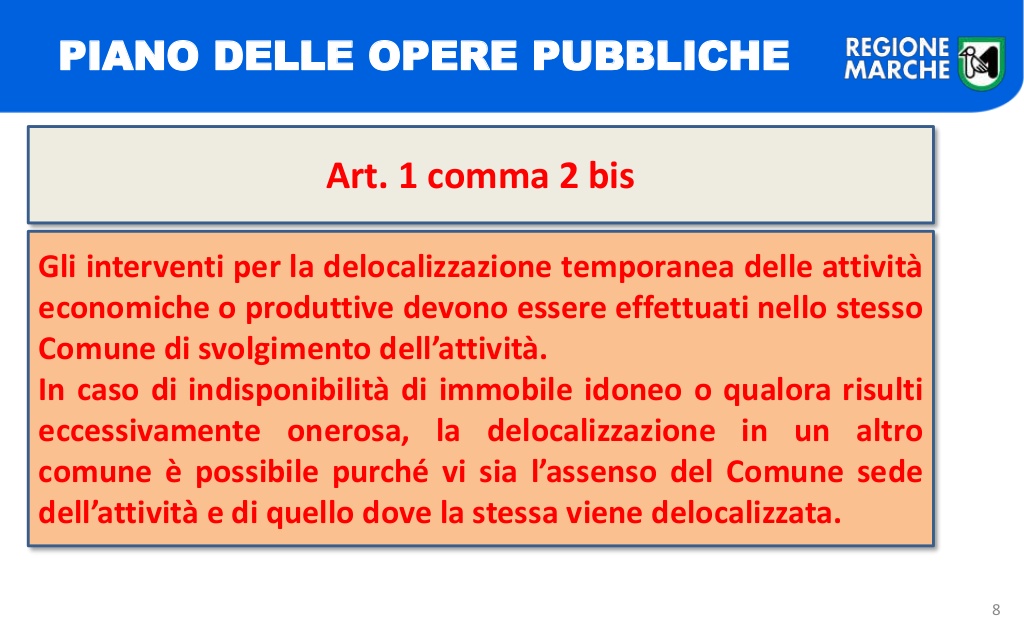 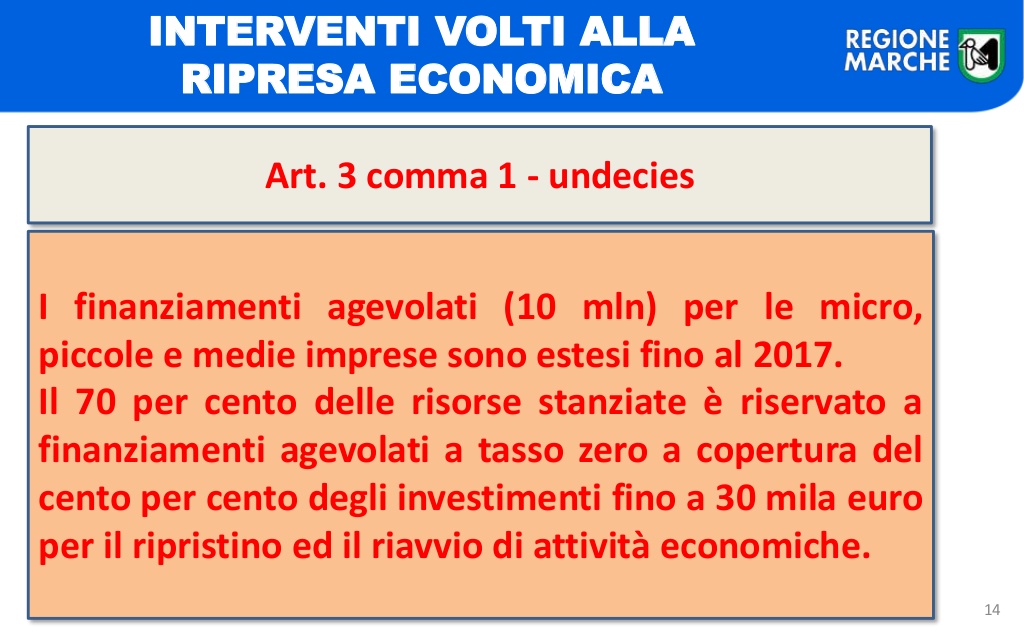 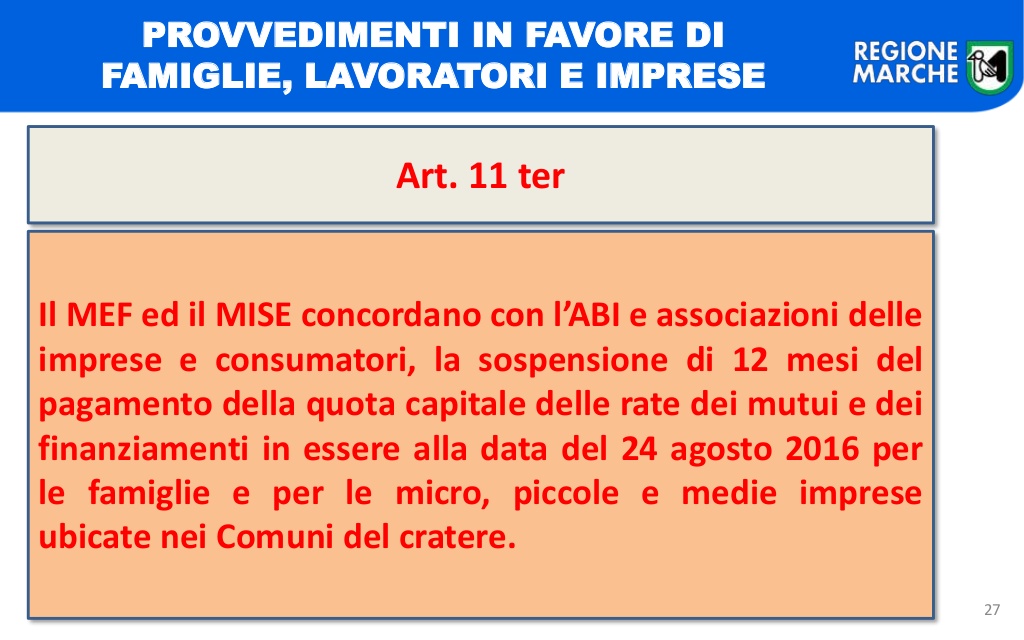 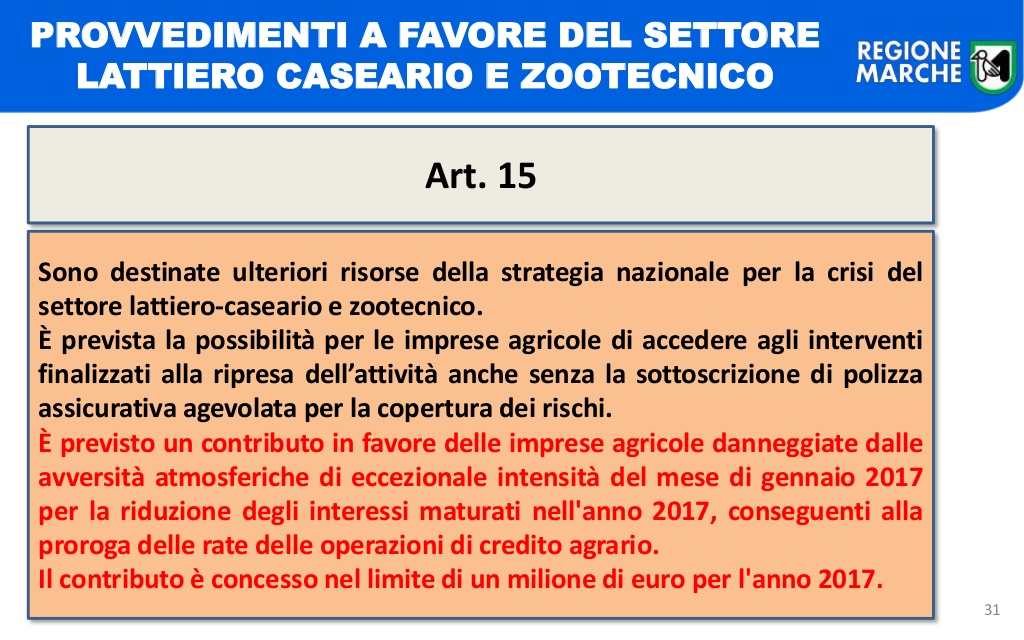 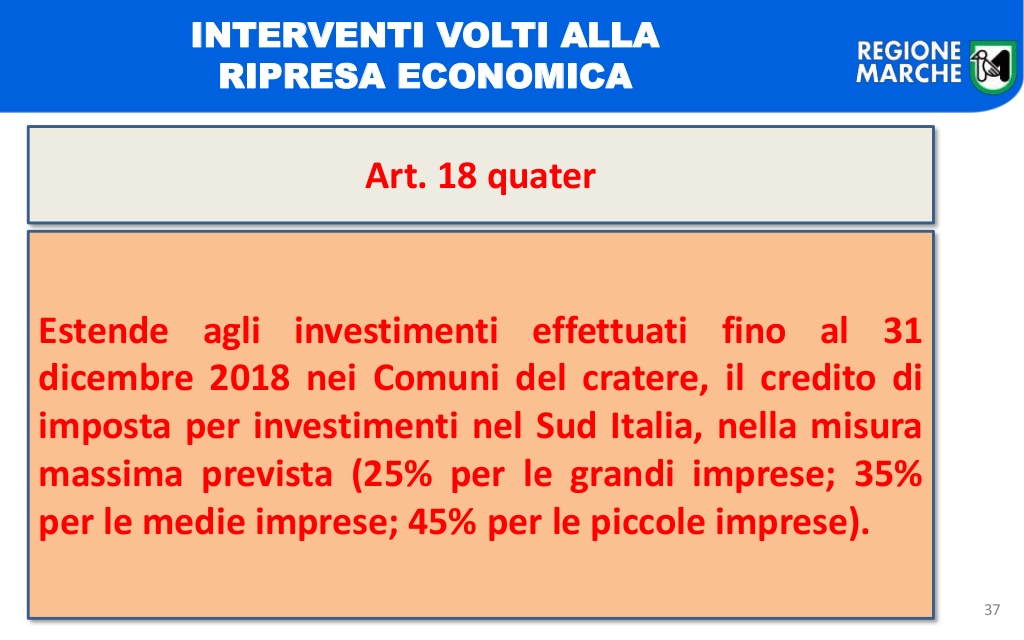 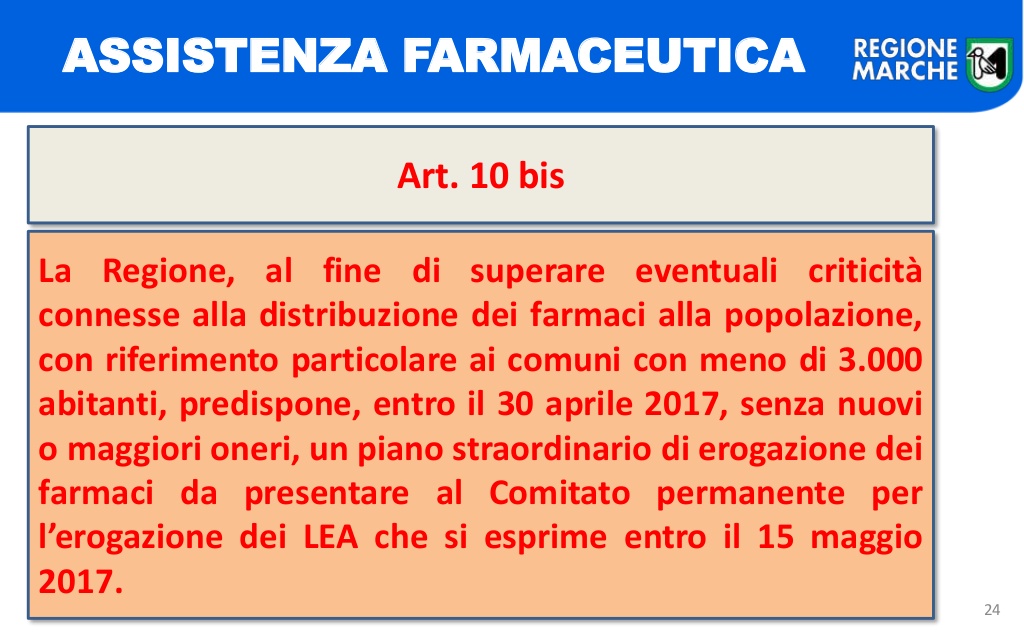 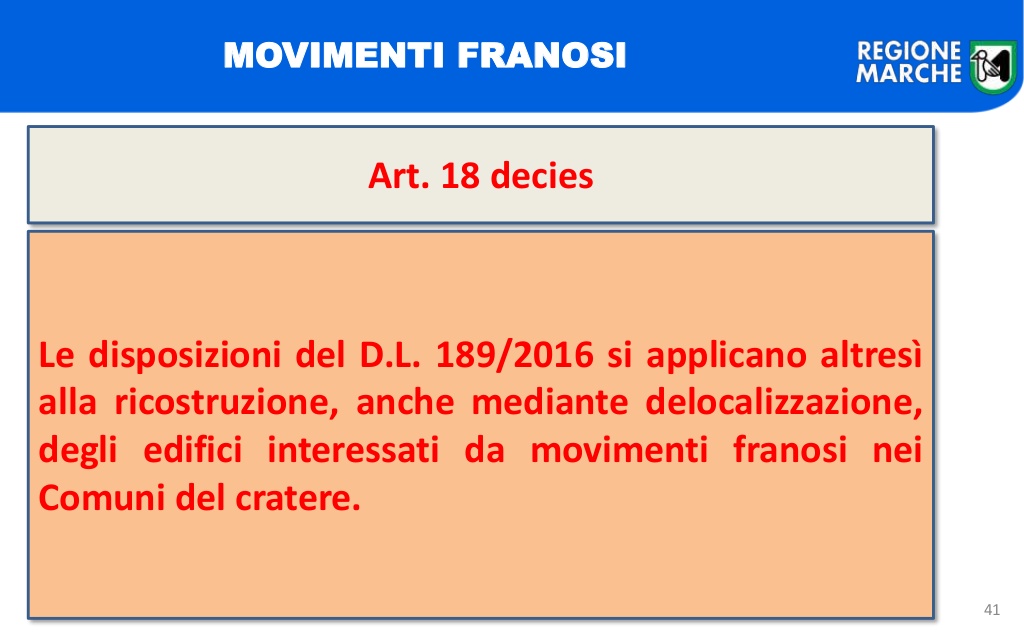 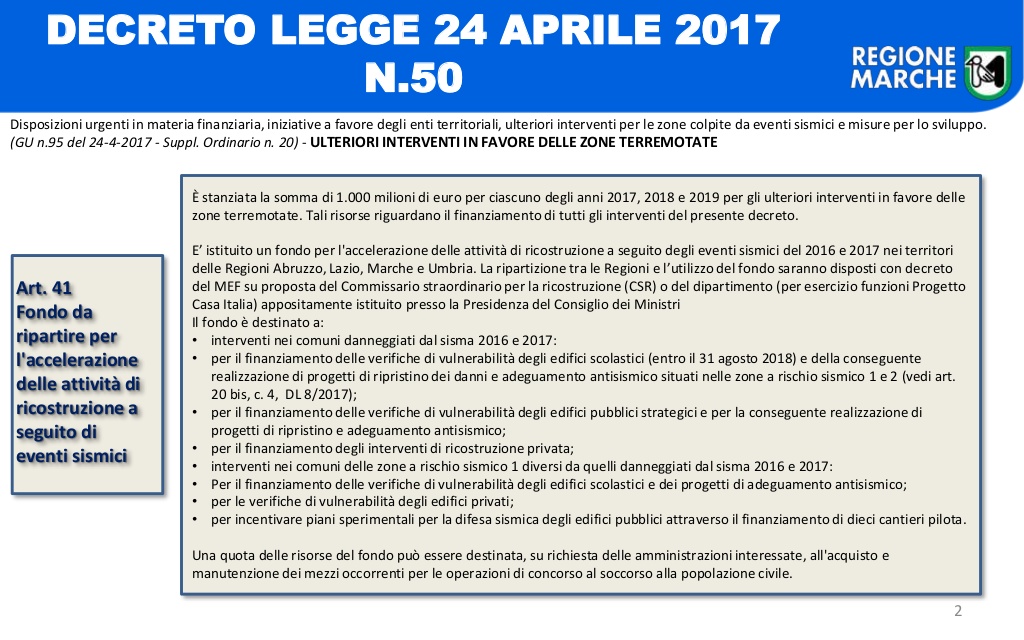 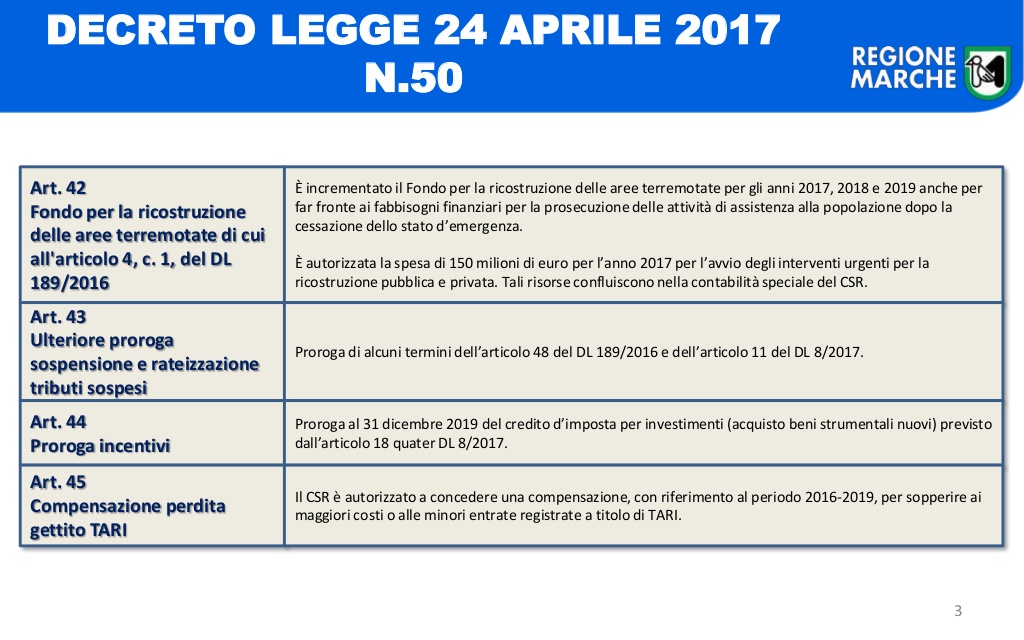 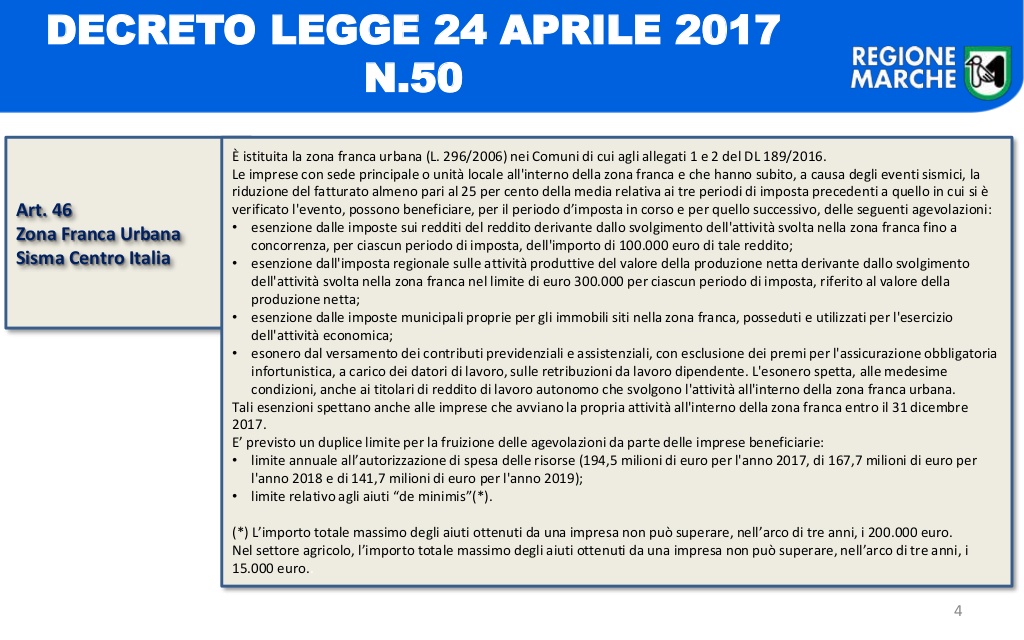 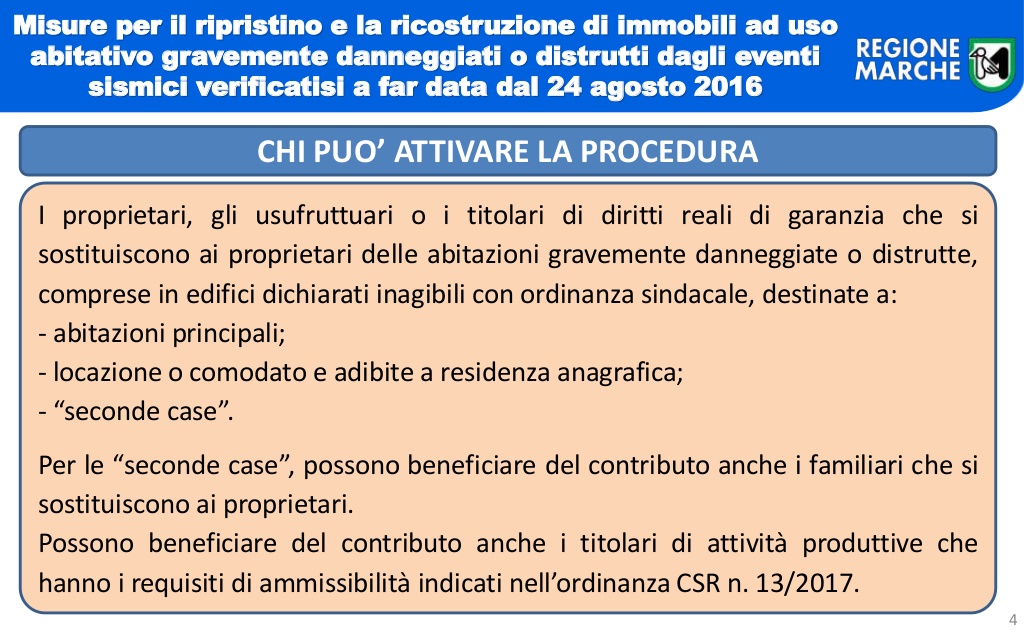 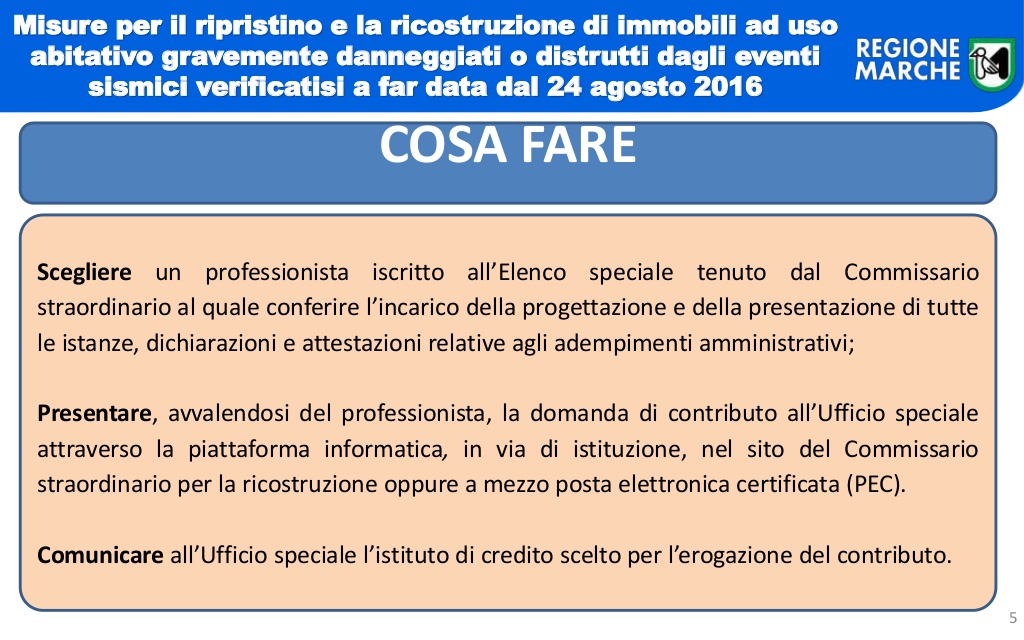 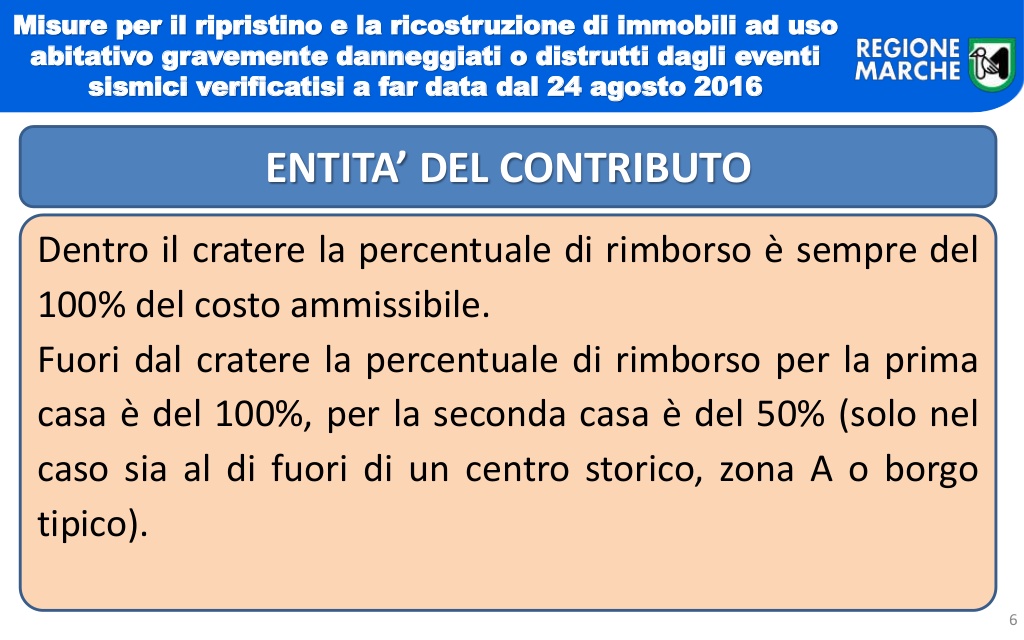 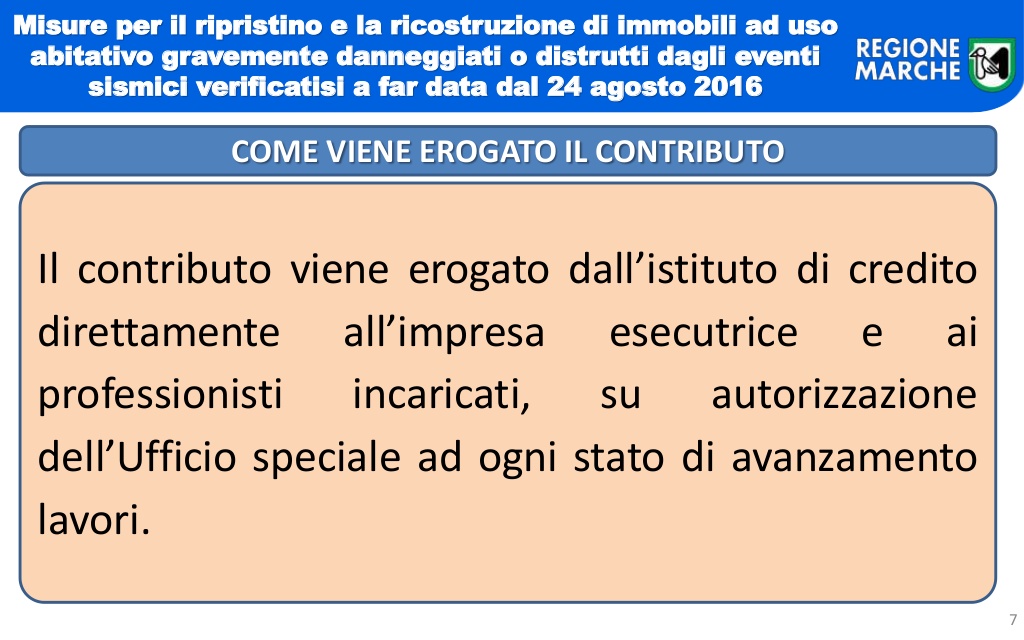 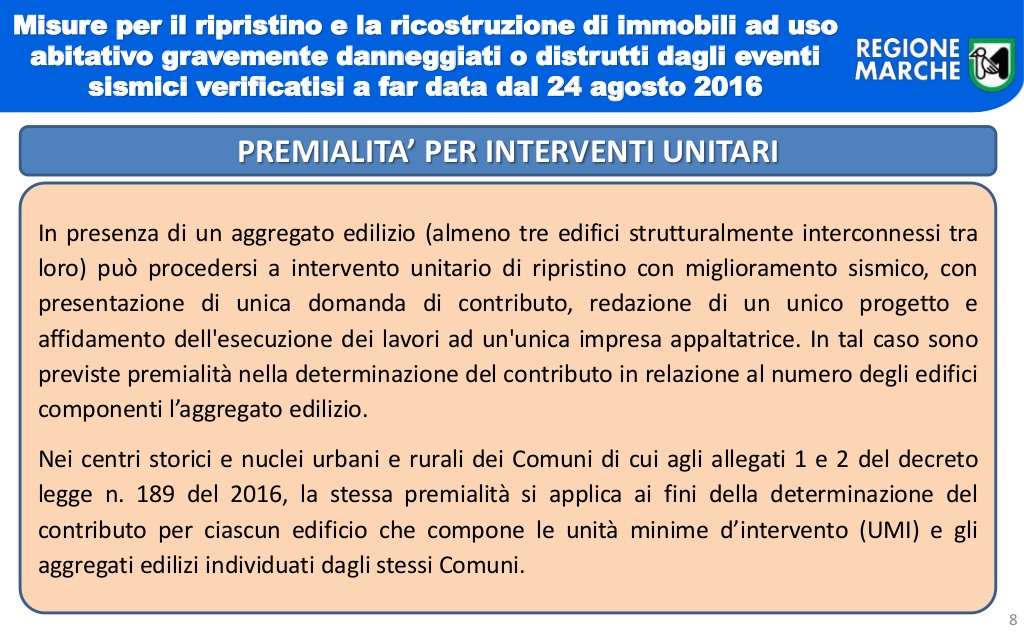 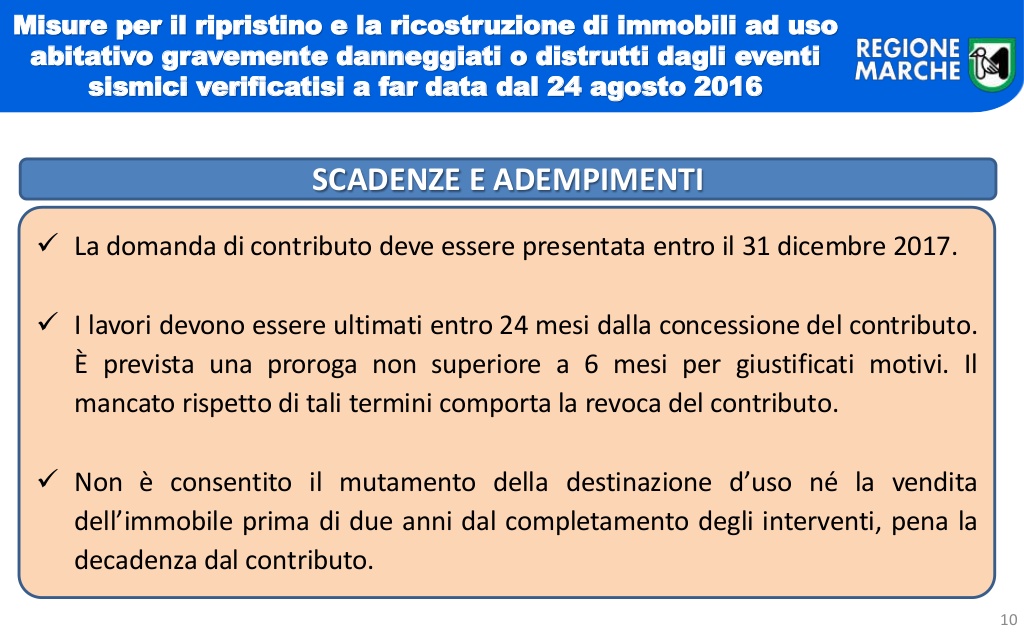 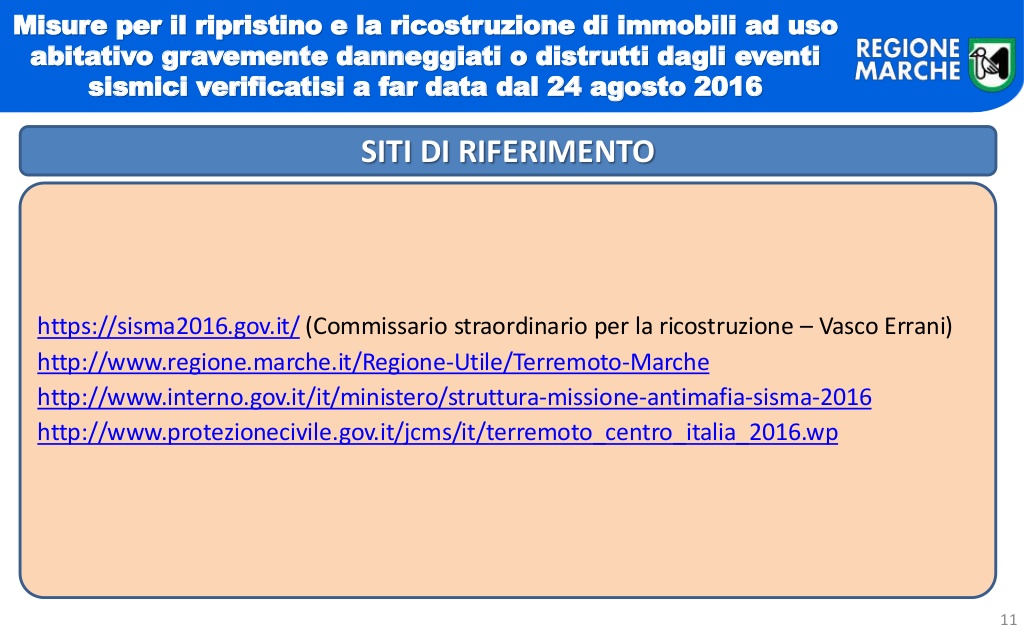 Comune di Esanatoglia
ENTE REGIONALE PER L’ABITAZIONE PUBBLICA 
DELLE MARCHE - 2° AVVISO PUBBLICO DI MANIFESTAZIONE DI INTERESSE PER L’ACQUISTO DI UNITA’ IMMOBILIARI DA UTILIZZARE PER L’EMERGENZA ABITATIVA DEL TERREMOTO 2016 NELLE MARCHE
www.erap.marche.it
REQUISITI CHE DEVONO POSSEDERE LE UNITA’ IMMOBILIARI 
Le proposte di vendita pervenute all’ERAP Marche (di seguito ERAP) saranno considerate ammissibili unicamente qualora gli alloggi offerti posseggano i seguenti requisiti: 
1. Ubicazione nel territorio dei comuni della Regione Marche che hanno avuto edifici distrutti o danneggiati dagli eventi sismici occorsi a partire dal 24 agosto 2016; 
2. Appartenenza alle categorie catastali A2, A3 o A4; 
3. Superficie utile (come definita dall’art. 3 del D.M. 10/05/1977 n. 801) non superiore a 95 mq. e non inferiore a 30 mq., oltre ad un’altezza interna conforme alle norme igienico-sanitarie vigenti; 
4. Conformità allo strumento urbanistico ed alle norme vigenti in materia di edilizia e sicurezza; 
5. Conformità alle disposizioni contenute nella normativa sull’edilizia residenziale pubblica; 
6. Possesso di regolare permesso di costruzione (anche in sanatoria) e conformità allo stesso;
Comune di Esanatoglia
7. Libertà da ipoteche, vincoli o limitazioni all’uso di qualsivoglia natura (usufrutto, diritti reali di godimento, ecc.) entro la data dell’atto notarile di acquisto; 
8. Realizzazione senza contributi o finanziamenti pubblici, ovvero rinuncia agli stessi (e relativa restituzione) prima della stipula dell’atto notarile di acquisto; 
9. Assegnabilità immediata, ovvero entro i termini previsti dal presente Avviso e comunque senza necessità di interventi di completamento sostanziali, che sarebbero in ogni caso a carico dell’offerente; 
10. Localizzazione in immobili privi di barriere architettoniche o comunque adattabili ai sensi della legge 13/89; 
11. Localizzazione in stabili dotati di impianti generali, elettrico, gas e di riscaldamento, conformi alle vigenti disposizioni di legge con fornitura dei relativi certificati attestanti; 
12. Essere in possesso della classificazione di efficienza energetica di cui al D.M. 26.06.2009 non inferiore a D. 
13. Essere conformi alle norme tecniche per le costruzioni in zone sismiche contenute nel D.M.LL.PP. 16.01.1996 pubblicato su supplemento ordinario alla G.U. n. 29 del 05.02.1996 o nei decreti ministeriali successivamente adottati in materia; 
14. Non avere subito danni a seguito del terremoto del 2016.
Comune di Esanatoglia
Le offerte potranno riguardare interi immobili, porzioni di immobili o alloggi singoli, comprese eventuali pertinenze, purché in misura realmente minimale o residuale rispetto all’entità di alloggi offerti, e comunque nei limiti delle S.N.R. stabiliti dalla D.G.R.M. n. 1499/2006. 
Le offerte potranno riguardare anche alloggi ubicati in immobili in corso di realizzazione, a condizione che questi vengano ultimati e resi disponibili entro 60 giorni dalla sottoscrizione del contratto preliminare di vendita. In ogni caso, non si procede alla sottoscrizione dei contratti di vendita e il contratto preliminare è risolto di diritto qualora il proprietario non provveda a rendere agibile l’unità immobiliare, ai sensi da quanto previsto dal Testo unico delle disposizioni legislative e regolamentari in materia edilizia, D.P.R. 6 giugno 2001 n. 380 e della normativa regionale d’attuazione, entro il termine di 60 giorni. 
MODALITÀ E TERMINE DI PRESENTAZIONE DELLE PROPOSTE 
Gli interessati dovranno far pervenire le proposte di vendita, entro e non oltre le ore 13,00 del giorno 18.05.2017 a pena di esclusione, esclusivamente con consegna a mezzo del servizio postale (posta celere compresa) o tramite agenzie di recapito autorizzate o a mano, all’interno di un plico debitamente sigillato e controfirmato ai lembi di chiusura, con l’indicazione del mittente, al seguente indirizzo: ERAP Marche Piazza Salvo D’acquisto n. 40 – 60131 ANCONA.
Comune di Esanatoglia
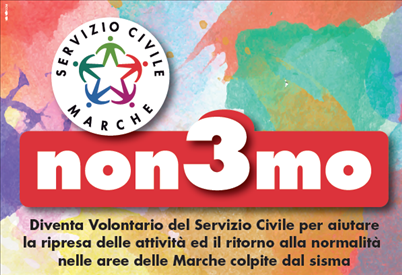 Il bando si riferisce alla selezione di complessivi 1.298 volontari per l'attuazione di progetti di servizio civile nazionale nelle quattro regioni colpite dal sisma (Abruzzo, Lazio, Marche e Umbria) di cui 616 nella regione Marche
Comune di Esanatoglia
È indetto un bando per la selezione di n. 1.298 volontari da avviare nei progetti di servizio civile nazionale, da realizzarsi nelle aree terremotate, di cui: 163 nella Regione Abruzzo, 279 nella Regione Lazio, 616 nella Regione Marche, 240 nella Regione Umbria, presentati dagli enti di cui all’Allegato 1 e approvati dalle competenti Regioni ai sensi dell’art. 6, comma 4, del decreto legislativo 5 aprile 2002, n. 77. 
L’impiego dei volontari nei progetti, a seguito dell’esame delle graduatorie, decorre dalla data che verrà comunicata dal Dipartimento agli enti e ai volontari - tenendo conto, compatibilmente con la data di ricezione delle graduatorie e con l’entità delle richieste, delle date proposte dagli enti - secondo le procedure e le modalità indicate al successivo art. 6. 
La durata del servizio è di dodici mesi. 
Ai volontari in servizio civile nazionale spetta un assegno mensile di 433,80 euro.
Comune di Esanatoglia
Requisiti e condizioni di ammissione 
Ad eccezione degli appartenenti ai corpi militari e alle forze di polizia, possono partecipare alla selezione i giovani, senza distinzione di sesso che, alla data di presentazione della domanda, abbiano compiuto il diciottesimo e non superato il ventottesimo anno di età, in possesso dei seguenti requisiti: 
- essere cittadini italiani; 
- essere cittadini degli altri Paesi dell’Unione europea; 
- essere cittadini non comunitari regolarmente soggiornanti in Italia; 
- non aver riportato condanna anche non definitiva alla pena della reclusione superiore ad un anno per delitto non colposo ovvero ad una pena della reclusione anche di entità inferiore per un delitto contro la persona o concernente detenzione, uso, porto, trasporto, importazione o esportazione illecita di armi o materie esplodenti, ovvero per delitti riguardanti l’appartenenza o il favoreggiamento a gruppi eversivi, terroristici o di criminalità organizzata. 
I requisiti di partecipazione devono essere posseduti alla data di presentazione della domanda e, ad eccezione del limite di età, mantenuti sino al termine del servizio. 
Non possono presentare domanda i giovani che: 
a) abbiano già prestato servizio civile nazionale, oppure abbiano interrotto il servizio prima della scadenza prevista, o che alla data di pubblicazione del presente bando siano impegnati nella realizzazione di progetti di servizio civile nazionale sensi della legge n. 64 del 2001, ovvero per l’attuazione del Programma europeo Garanzia Giovani; 
b) abbiano in corso con l’ente che realizza il progetto rapporti di lavoro o di collaborazione retribuita a qualunque titolo, ovvero che abbiano avuto tali rapporti nell’anno precedente di durata superiore a tre mesi. 
Non costituisce causa ostativa alla presentazione della domanda di servizio civile nazionale l’aver già svolto il servizio civile nell’ambito del programma europeo “Garanzia Giovani” e nell’ambito del progetto sperimentale europeo IVO4ALL o aver interrotto il servizio civile nazionale a conclusione di un procedimento sanzionatorio a carico dell’ente originato da segnalazione dei volontari.
Comune di Esanatoglia
Per poter partecipare alla selezione* occorre innanzitutto individuare uno dei 4 progetti di SCN "non3mo" a cui si vuole partecipare, specificando nella domanda di ammissione (Allegato 2) la DENOMINAZIONE CORRETTA DELLA SEDE, IL CODICE SEDE E L'ENTE DI RIFERIMENTO (riportato nella prima colonna del punto 16).Consulta l'elenco delle SEDI come nel come punto 16 dei progetti e visiona la breve sintesi delle attività previste e i requisiti specifici di accesso al bando per SEDE nel punto 8. ATTENZIONE, dopo aver individuato la SEDE, consulta il sito dell’ENTE titolare della sede prescelta.La domanda di ammissione va presentate all'ENTE TITOLARE DELLE SEDI (secondo le modalità riportate nei loro siti web) entro le ore 14:00 del 15 maggio 2017.
Comune di Esanatoglia
Attenzione: con la legge di bilancio 2017 (legge n. 232 dell'11 dicembre 2016) è stata prorogata fino al 31 dicembre 2017 la detrazione del 50% per le ristrutturazioni edilizie. E’ prorogato fino al 31 dicembre 2017 anche il Bonus Mobili, cioè la detrazione del 50% su una spesa massima di 10mila euro per l'acquisto di mobili. E' stata inoltre introdotta, per il periodo compreso tra il 1 gennaio 2017 e il 31 dicembre 2021, una detrazione d'imposta del 50% per le spese sostenute per l'adozione di misure antisismiche su edifici ricadenti nelle zone sismiche ad alta pericolosità (zone 1,2 e 3).
Comune di Esanatoglia
Interventi antisismici
Per il periodo compreso tra il 1° gennaio 2017 e il 31 dicembre 2021 è stata introdotta una detrazione di imposta del 50%, fruibile in cinque rate annuali di pari importo, per le spese sostenute per l’adozione di misure antisismiche su edifici ricadenti nelle zone sismiche ad alta pericolosità (zone 1, 2 e 3), per un importo complessivo pari a 96.000 euro per unità immobiliare per ciascun anno. 
La detrazione fiscale sale al 70% della spesa sostenuta, se dalla realizzazione degli interventi concernenti l’adozione di misure antisismiche deriva una riduzione del rischio sismico che determina il passaggio a una classe di rischio inferiore.
Comune di Esanatoglia
La detrazione fiscale aumenta all’80% se dall’intervento deriva il passaggio a due classi di rischio inferiori. 
Se gli interventi concernenti l’adozione di misure antisismiche sono realizzati sulle parti comuni di edifici condominiali, le detrazioni di imposta spettano, rispettivamente, nella misura del 75% (passaggio di una classe di rischio inferiore) e dell’85% in base all’entità del miglioramento della classe di rischio ed è calcolata su un ammontare delle spese non superiore a 96.000 euro moltiplicato per il numero delle unità immobiliari dell’edificio. 
Tra le spese detraibili per la realizzazione degli interventi antisismici rientrano anche quelle effettuate per la classificazione e verifica sismica degli immobili.
Comune di Esanatoglia
Possono beneficiare dell’agevolazione non solo i proprietari o i titolari di diritti reali sugli immobili per i quali si effettuano i lavori e che ne sostengono le spese, ma anche l'inquilino o il comodatario. In particolare, hanno diritto alla detrazione:
il proprietario o il nudo proprietario
il titolare di un diritto reale di godimento (usufrutto, uso, abitazione o superficie)
l’inquilino o il comodatario
i soci di cooperative divise e indivise
i soci delle società semplici
gli imprenditori individuali, solo per gli immobili che non rientrano fra quelli strumentali o merce.
La detrazione spetta anche al familiare (coniuge, parenti entro il terzo grado, affini entro il secondo grado) convivente del possessore o detentore dell’immobile, purché sostenga le spese e le fatture e i bonifici risultino intestati a lui. L’agevolazione spetta anche se le abilitazioni comunali sono intestate al proprietario dell’immobile e non al familiare che beneficia della detrazione.
La condizione di convivente o comodatario deve sussistere al momento dell’invio della comunicazione di inizio lavori.
Per coloro che acquistano un immobile sul quale sono stati effettuati interventi che beneficiano della detrazione, le quote residue del "bonus" si trasferiscono automaticamente, a meno che non intervenga accordo diverso tra le parti.
Ha diritto alla detrazione anche chi esegue i lavori in proprio, soltanto, però, per le spese di acquisto dei materiali utilizzati.
Comune di Esanatoglia
Terremoto: per le bollette di energia e acqua azzerati per 36 mesi i costi per tariffe di rete e oneri di sistema e rateizzazione su 2 anni eliminati contributi per nuove attivazioni e/o volture

 L'Autorità per l’Energia, ha  stabilito che a partire dalla data degli eventi sismici, per 3 anni siano azzerate tutte le componenti tariffarie delle bollette di energia elettrica e gas, cioè non si pagheranno i costi relativi al trasporto e misura dell'energia e quelli per gli oneri generali di sistema; ugualmente per le utenze del servizio idrico non verranno applicati i corrispettivi tariffari per acquedotto, fognatura, depurazione e le componenti tariffarie UI di perequazione (l'azzeramento, applicabile solo sulle componenti regolate, per il cliente tipo[2] sulla spesa media annua vale una riduzione di circa 200 euro sia per la bolletta elettrica che per quella gas, mentre copre il 100% della bolletta del servizio idrico). Inoltre, alla ripresa della fatturazione gli importi relativi agli eventuali consumi dovranno essere rateizzati per un periodo minimo di 24 mesi, senza interessi. Per tutte le forniture (elettricità, gas naturale, gas diversi dal naturale distribuito a mezzo di reti canalizzate, acquedotto, fognatura e depurazione) verranno poi eliminati tutti i costi per nuove connessioni, disattivazioni, riattivazioni e/o volture.
Comune di Esanatoglia
Le agevolazioni saranno applicate in modo automatico a tutte le utenze che già esistevano nei comuni colpiti dal sisma e anche a quelle delle strutture abitative di emergenza (SAE) e sono cumulabili con il bonus elettrico e gas o con eventuali meccanismi di sostegno locali per la fornitura idrica. Le agevolazioni invece dovranno essere richieste: per le utenze di abitazioni danneggiate in altri Comuni - delle regioni interessate dal sisma - Le agevolazioni sono valide indipendentemente dalla localizzazione dell'utenza, garantendo il principio della loro portabilità: potranno infatti essere riconosciute a chi si è trovato con la propria abitazione inagibile ed è stato costretto a trasferirsi in altre località, anche in comuni diversi da quelli coinvolti dagli eventi sismici e sia in grado di produrre la documentazione che attesti l'inagibilità della propria abitazione e il nesso di causalità con gli eventi sismici. 
Il venditore dovrà provvedere alla contabilizzazione degli importi non fatturati e da rateizzare inviando un'unica bolletta, entro il 31 dicembre 2017 per i clienti il cui periodo di sospensione (determinato in 6 mesi dai provvedimenti legislativi) termini entro il 30 aprile 2017, o entro la fine del sesto mese successivo al termine del periodo di sospensione per gli altri clienti.
Comune di Esanatoglia
La rateizzazione dovrà essere applicata anche da parte del venditore che ha sospeso i soli termini di pagamento pur avendo continuato a fatturare. Quest'ultimo dovrà provvedere all'emissione di un'unica fattura di conguaglio degli importi fatturati che tenga conto delle agevolazioni previste e degli importi eventualmente già pagati dal cliente finale (potendo provvedere, attraverso modalità alternative, all'accredito di tali importi al cliente finale). La dilazione avrà, in generale, durata di 24 mesi, con periodicità pari a quella di fatturazione; avverrà senza interessi e decorrerà dal momento di emissione della fattura unica. Non è prevista la rateizzazione per importi inferiori a 50 euro per singola fornitura. Il cliente potrà comunque optare anche per un periodo inferiore di rateizzazione o scegliere di pagare l'importo dovuto in un'unica soluzione. Il venditore del mercato libero potrà offrire condizioni migliorative rispetto a quelle minime previste.
Comune di Esanatoglia
I clienti interessati dovranno essere informati di tutte le agevolazioni previste e della loro durata - comprese le modalità di rateizzazione - attraverso le bollette (nel caso di servizio idrico) e dovrà essere prevista un'apposita informativa da pubblicare sui siti internet delle società di vendita di energia elettrica e gas e sul sito del gestore del servizio idrico. I minori ricavi delle imprese, generati dall'applicazione delle agevolazioni, saranno compensati ripartendo la spese nell'ambito della perequazione generale degli utenti non agevolati.
La deliberazione 252/2017/R/com  è disponibile sul sito www.autorita.energia.it
Il termine di sospensione di 6 mesi dalla data del sisma è prorogato di ulteriori 6 mesi limitatamente ai soggetti danneggiati che dichiarino l’inagibilità del fabbricato, casa di abitazione, studio professionale o azienda

 https://www.enelenergia.it/mercato/libero/it-IT/.../terremoto-sospensione-pagamenti